Del escritorio a los Data Warehouses
Víctor Olaya
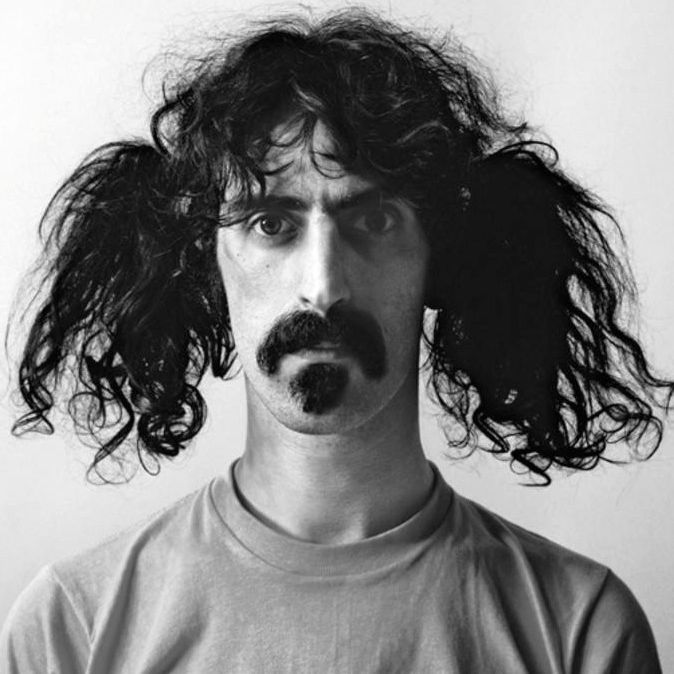 “Jazz GIS is not
dead... it just
smells funny”
Frank Zappa
Evolución personal
Evolución del contexto profesional
3 componentes:
datos, software y conocimiento
El conocimiento también se refiere a los datos
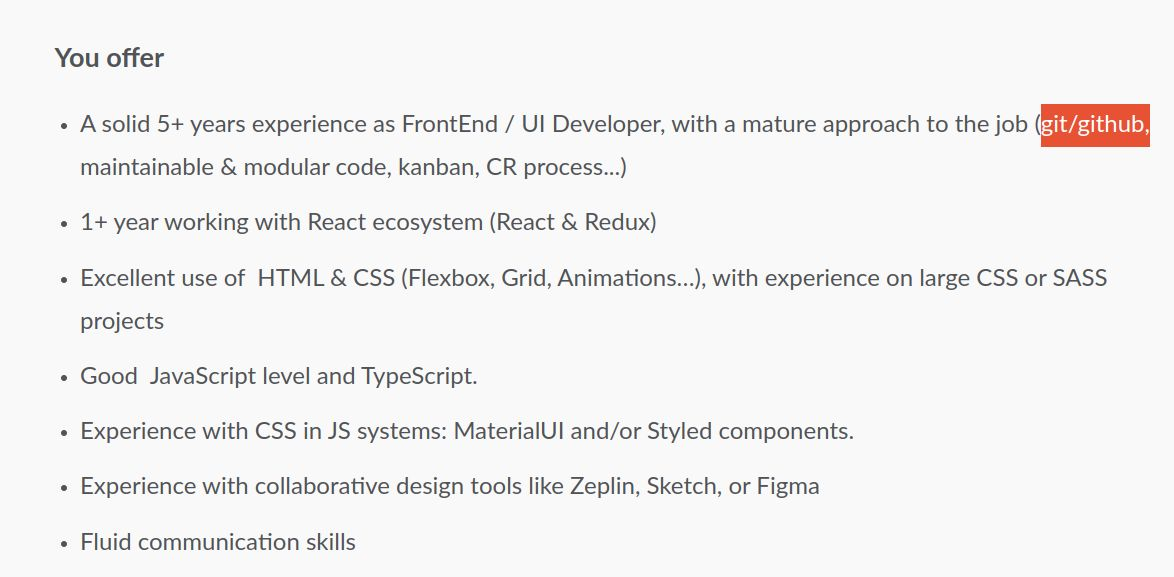 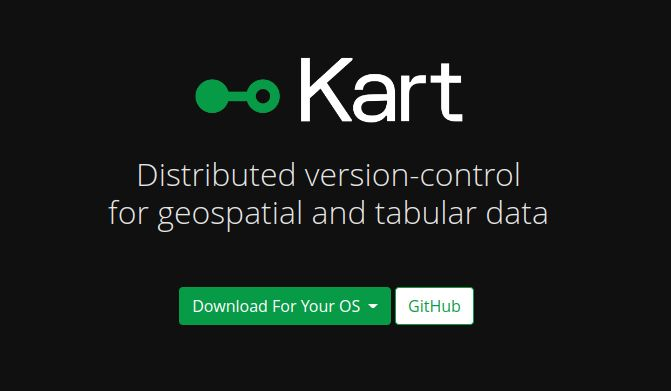 Evolución del almacenamiento y
gestión de datos
¿Qué es un Data Warehouse?
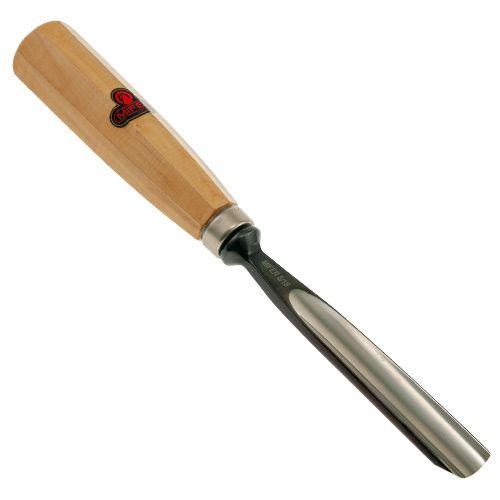 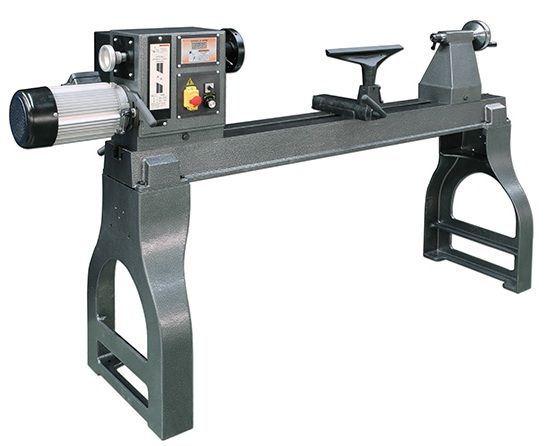 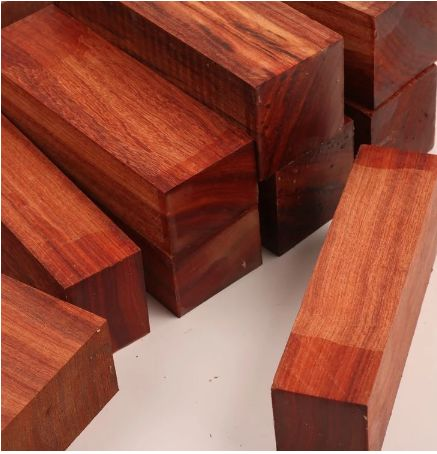 “Envoltorio” alrededor de datos y
software.
Datos escogidos y preparados
Integración más cercana entre
datos, software y conocimiento
Database vs. Data Warehouse
ETL vs. ELT
Data Warehouses + Geo
Lenguajes de consulta
vs.
lenguajes de scripting/análisis
¿Preguntas?
¿Qué queda del SIG clásico y qué
papel juega?
¿Se puede ser un profesional SIG
“completo”?
¡Gracias!